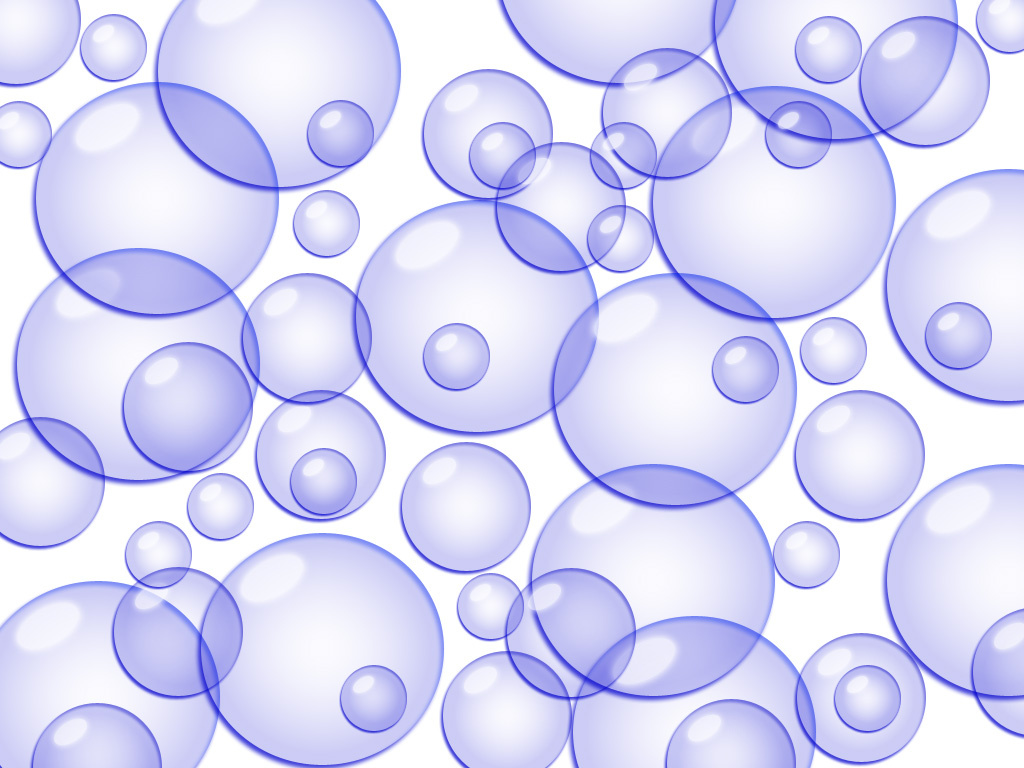 Blowing Bubbles: Long range control of algae using ultrasound Jonathan NewmanWaterland Management Ltd
1
The History of ultrasound
Patented by Langevin in 1916 for submarine detection and protection from fouling
Biological effects observed in 1920s and other effects on cells in 1950s
Used for promoting seed germination 1980s
First unit for control of algae early 1990s
Several versions, copies, developments and little focussed R&D
2
Research & Development
Frequency selection
The magic frequency
Species response
Why are some types resistant
Power selection
Frequency – Application pairing
Prime numbers
Remote operation
Communications, monitoring
Solar power options
24 V UL approval
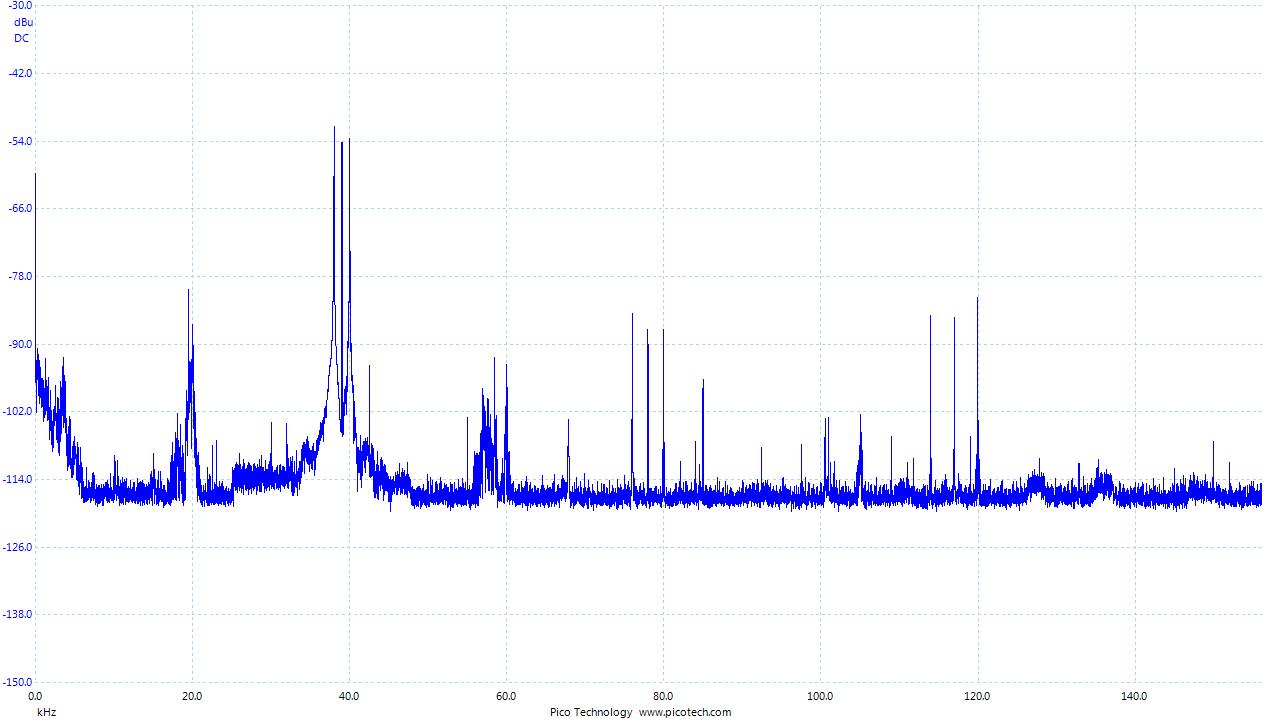 3
How does it work?
Shear stress from continuous ultrasound
Mechanical damage to cells at very close range
Pulsed Ultrasound 
Cell Boundary layers supersaturated with dissolved gases
Bubbles created by ultrasonically induced pressure differences and nucleation sites on algal cell surfaces
Bubbles collapse after about half a second
Localised Cellular Micro-Cavitation
Very high pressure and temperature
Oxidising compounds created
4
Ultrasound effects on water
H2O		⇌	OH• + H•  (Hydroxyl radical and - pH 
OH• + OH• 	→    	H2O2  (membrane oxidation)
OH• + OH• 	⇌	H2O + O• (singlet Oxygen radical)
OH• + OH• 	→	H2  + O2  
H• + O2	→    	HO2•
HO2• + H•	→    	H2O2  (membrane oxidation)
HO2• + HO2•	→    	H2O2 + O2 (membrane oxidation)
OH• + H2O	⇌	H2O2 + O• (membrane oxidation)
H2O + O•	→    	H2O2 (membrane oxidation)
H•  + H• 	→  	H2
5
How it CANNOT work (at distance)
Blue green algal cell vesicle collapse
May be caused as a response to increased O2 concentration 
Photosynthetically mediated response to light (= O2 concentration)
Harmonic resonance destruction of vacuoles
Cells not that flexible
No microscope evidence for vacuole collapse
Sonophoresis / electroporation
What toxin?
Osmotic regulation, requires membrane damage
6
Sound Pressure and Potential Range
600 m
7
© EnviroSonic Limited 2013
Localised Cellular Cavitation in Boundary Layer
400 – 700% air saturation of dissolved gases in boundary layer from photosynthesis and respiration
Ultrasound Waves create  pressure stress
CO2
O2
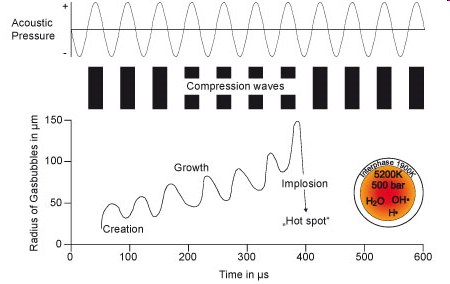 Algal Cell
Gas-enriched boundary layers have lower resistance to bubble formation than open water and more nucleation points
CO2
Waves parallel to surface create shear stress
O2
8
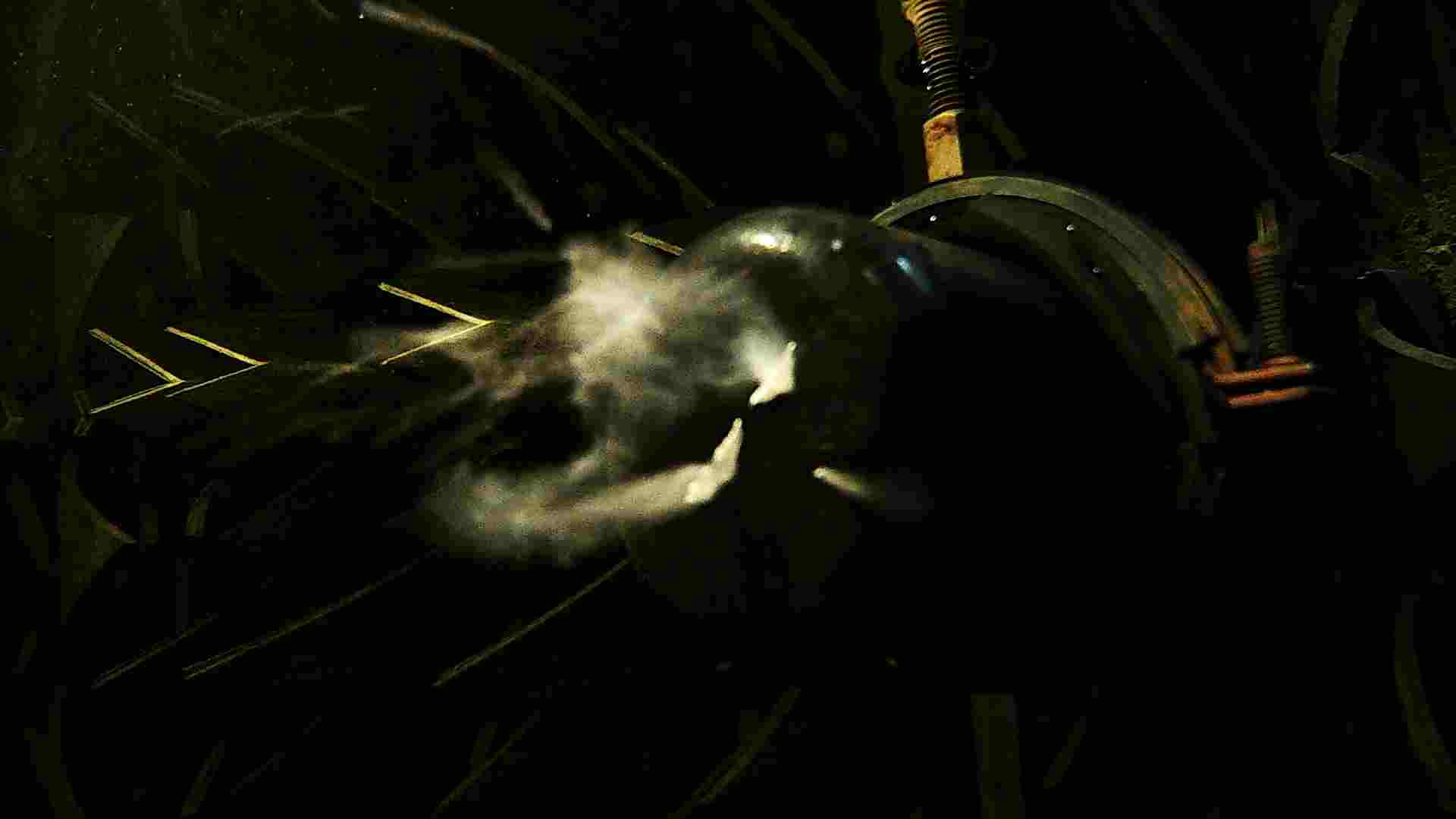 Ultrasound creates sonoluminescence by dissociating water molecules
9
© EnviroSonic Limited 2013
Stress Response of Algal Families to Ultrasound  - cytochrome c
10
Species tested to date
Purcell, D. (2009) Control of algae in reservoirs with ultrasound. PhD Thesis Cranfield university
11
Case Study - Germany
October 2011
October 2012
12
Munster, Germany:  Cyanobacteria
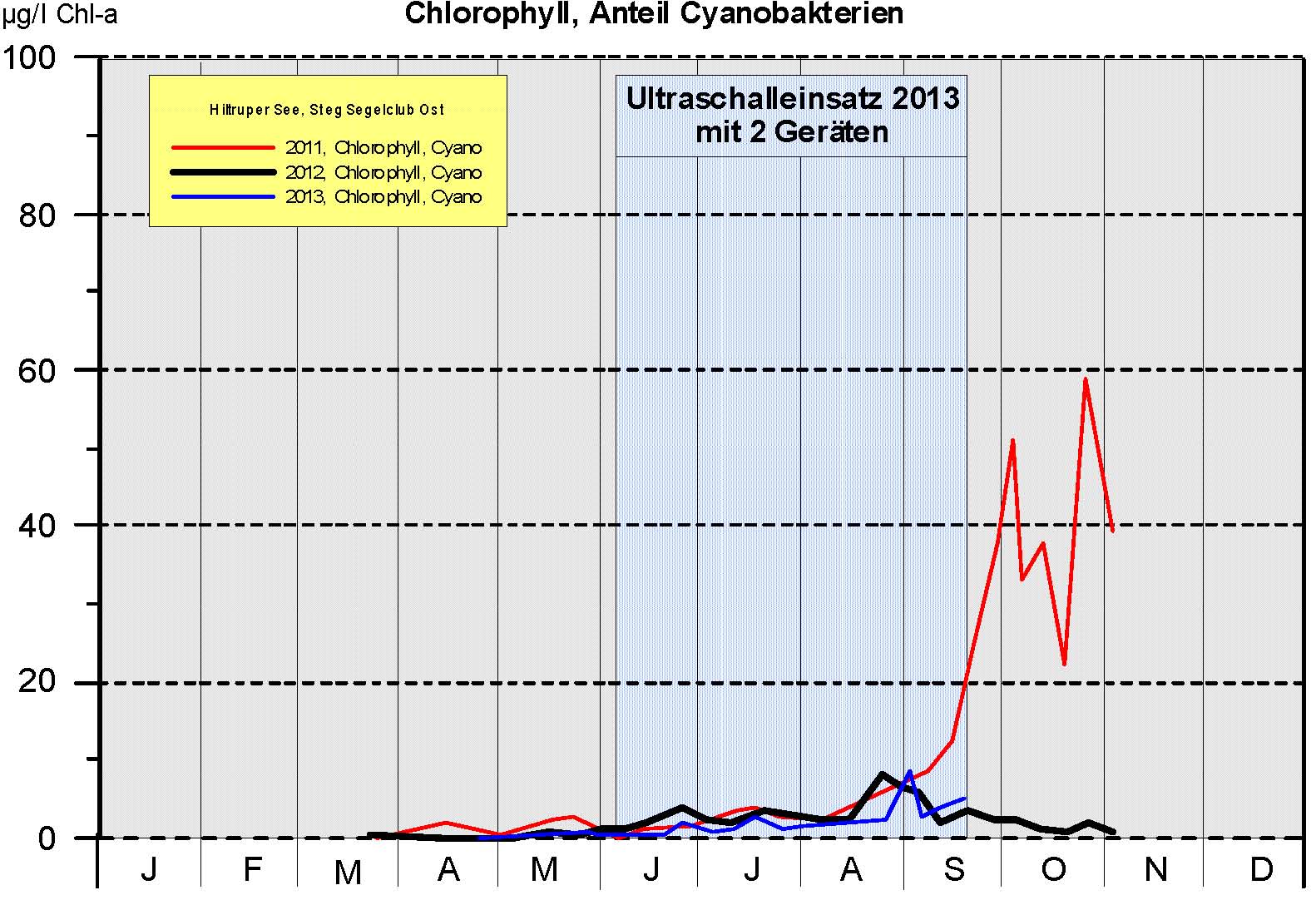 13
Case Study – Loweswater UK
14
Loweswater
Solar Powered system
Monitoring by Xylem Sonde
Ultrasound detection using hydrophone
Problem Blue Green Algae:
Planktothrix 
Woronichia 
Snowella
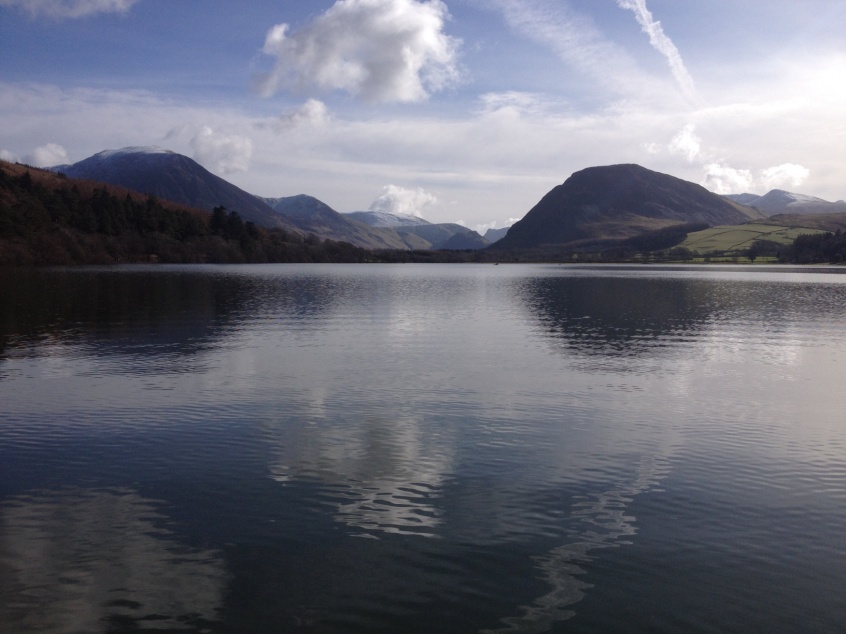 15
Loweswater raft
16
Sonde data
4 Units
4 + 1 PVS Unit
17
Loweswater Chlorophyll
Loweswater
965 m
19
10 m away
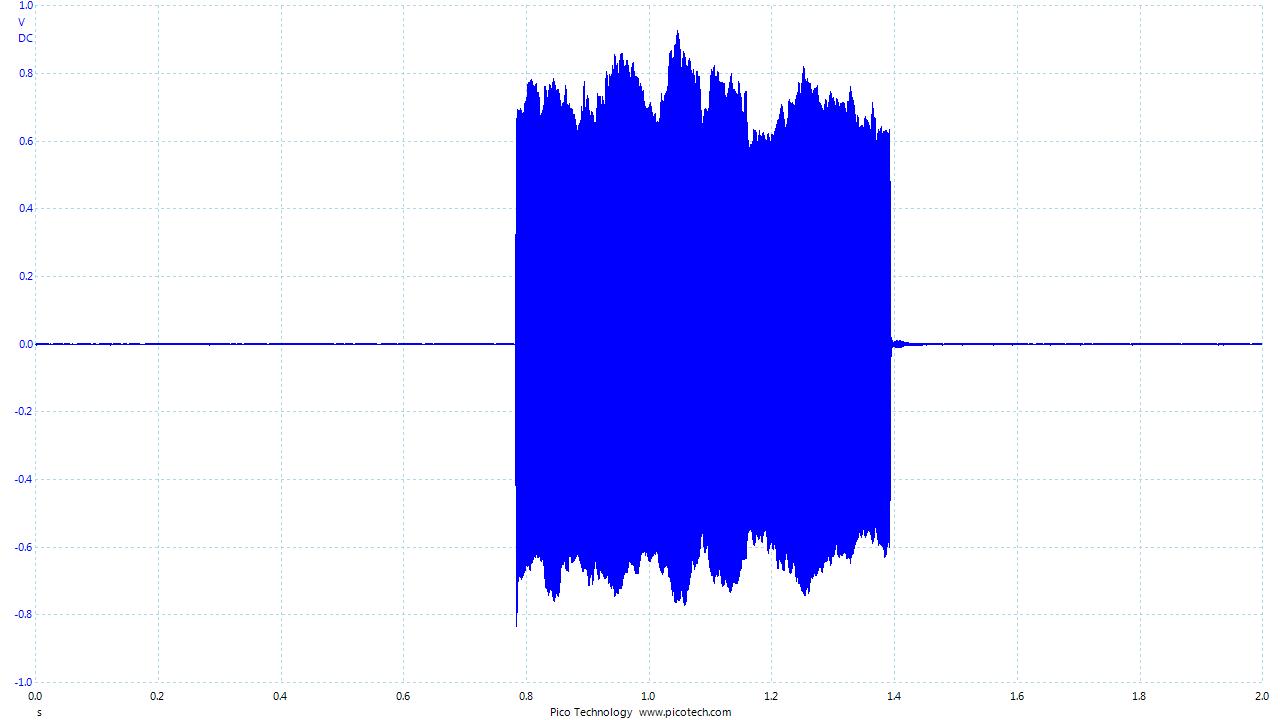 20
Loweswater
965 m
21
965 m away
22
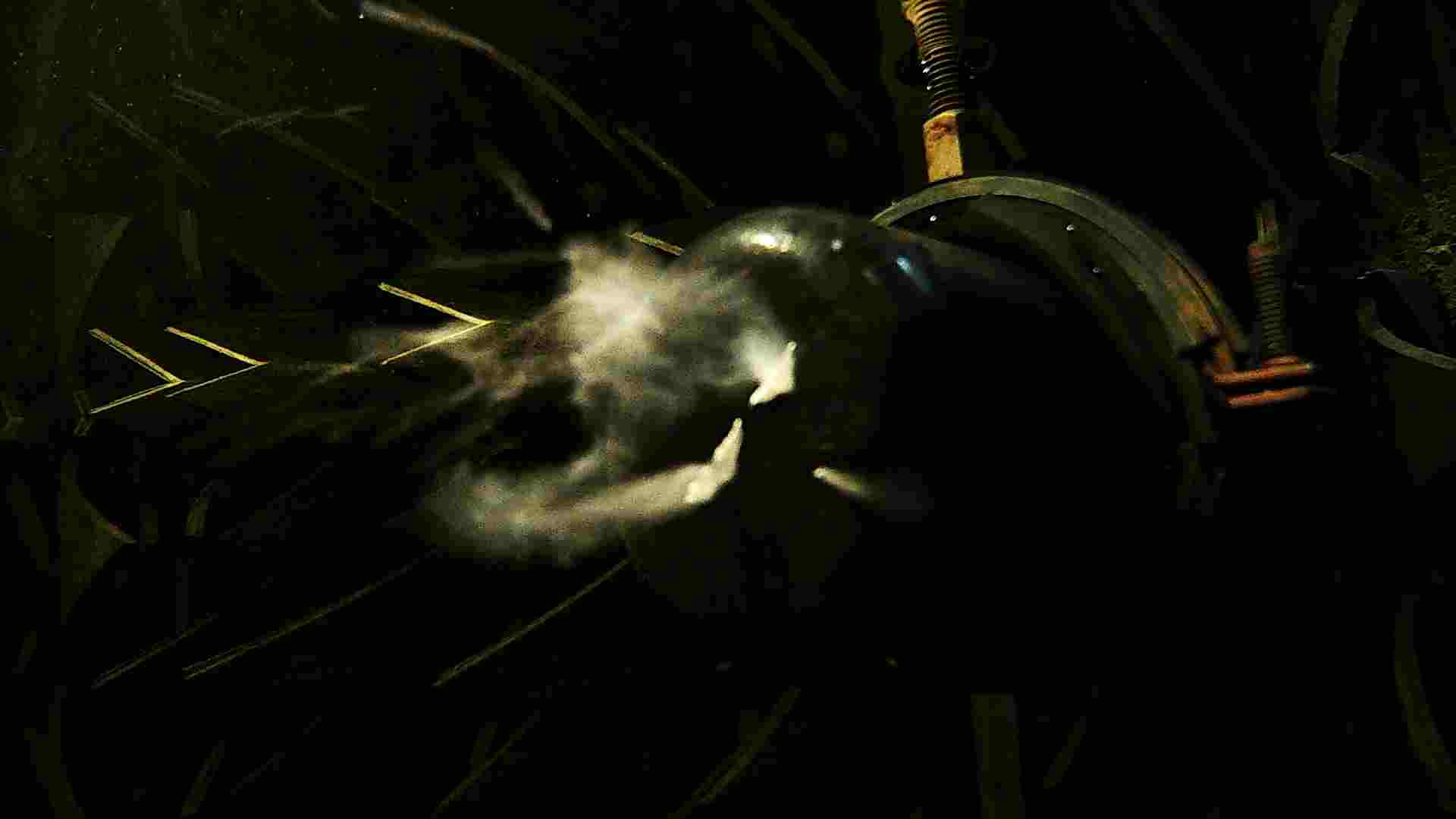 23
© EnviroSonic Limited 2013